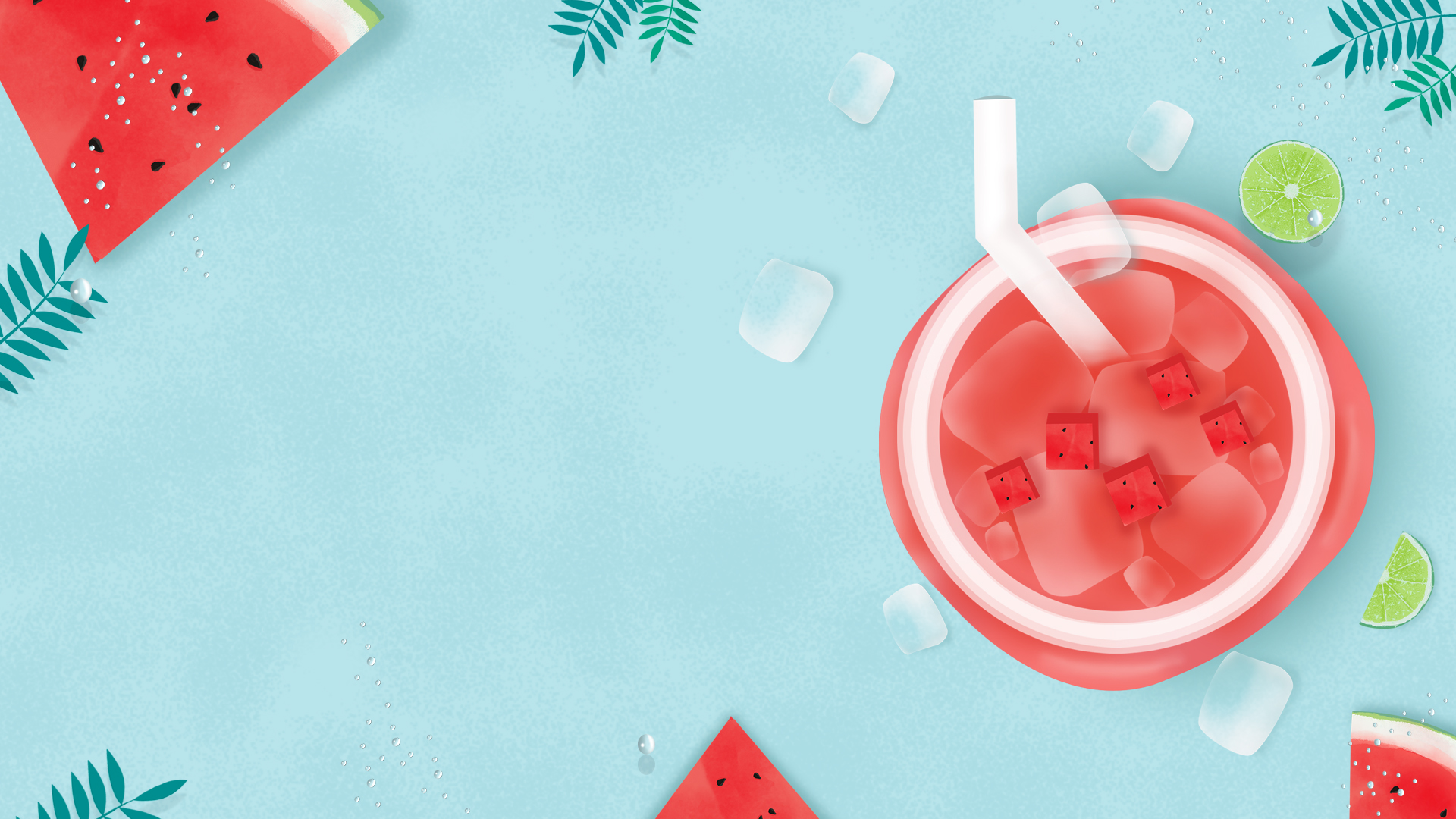 七
月
你好
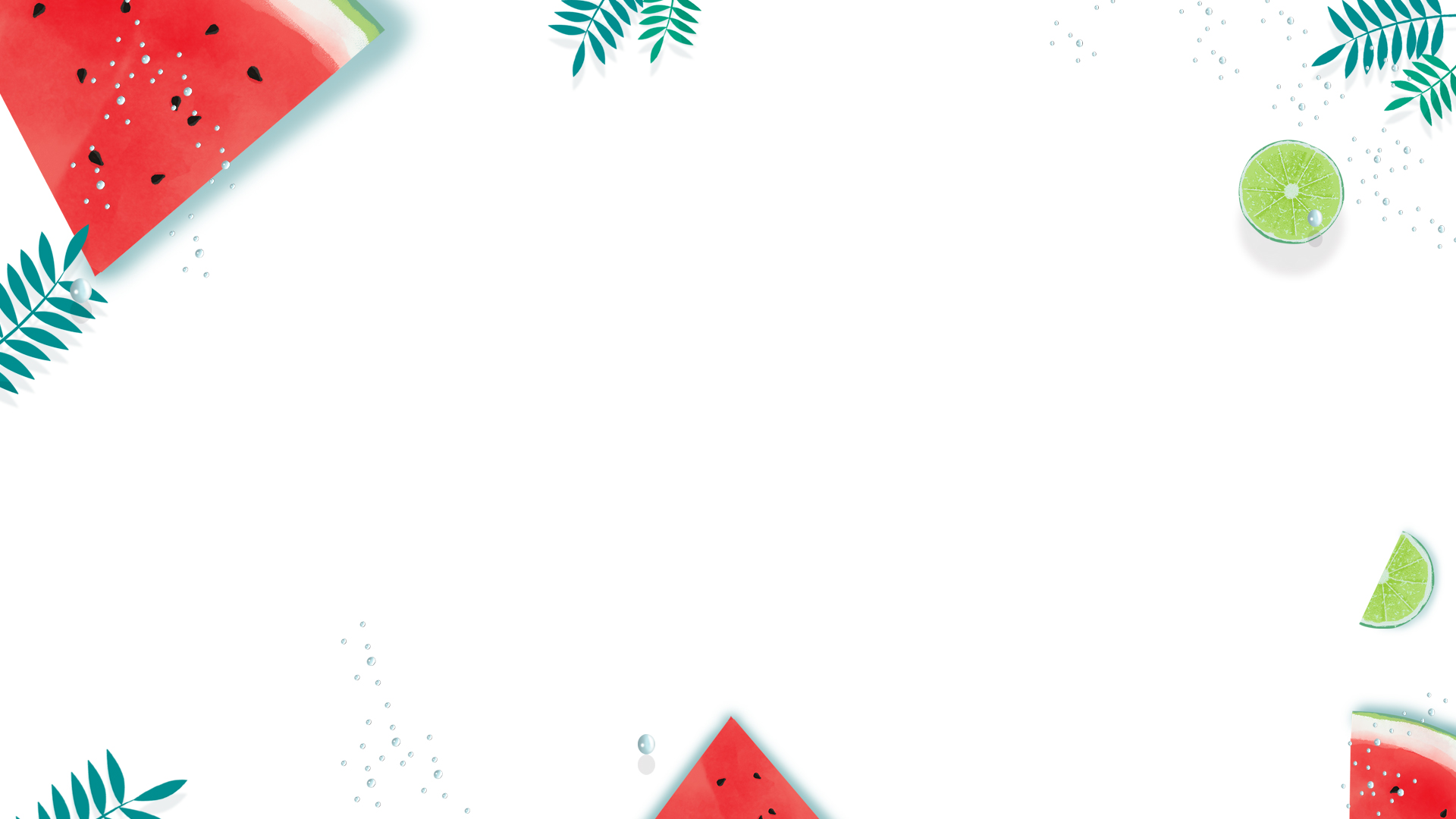 新北区小学数学优质课评比体悟分享
汇报人：吴丽丽
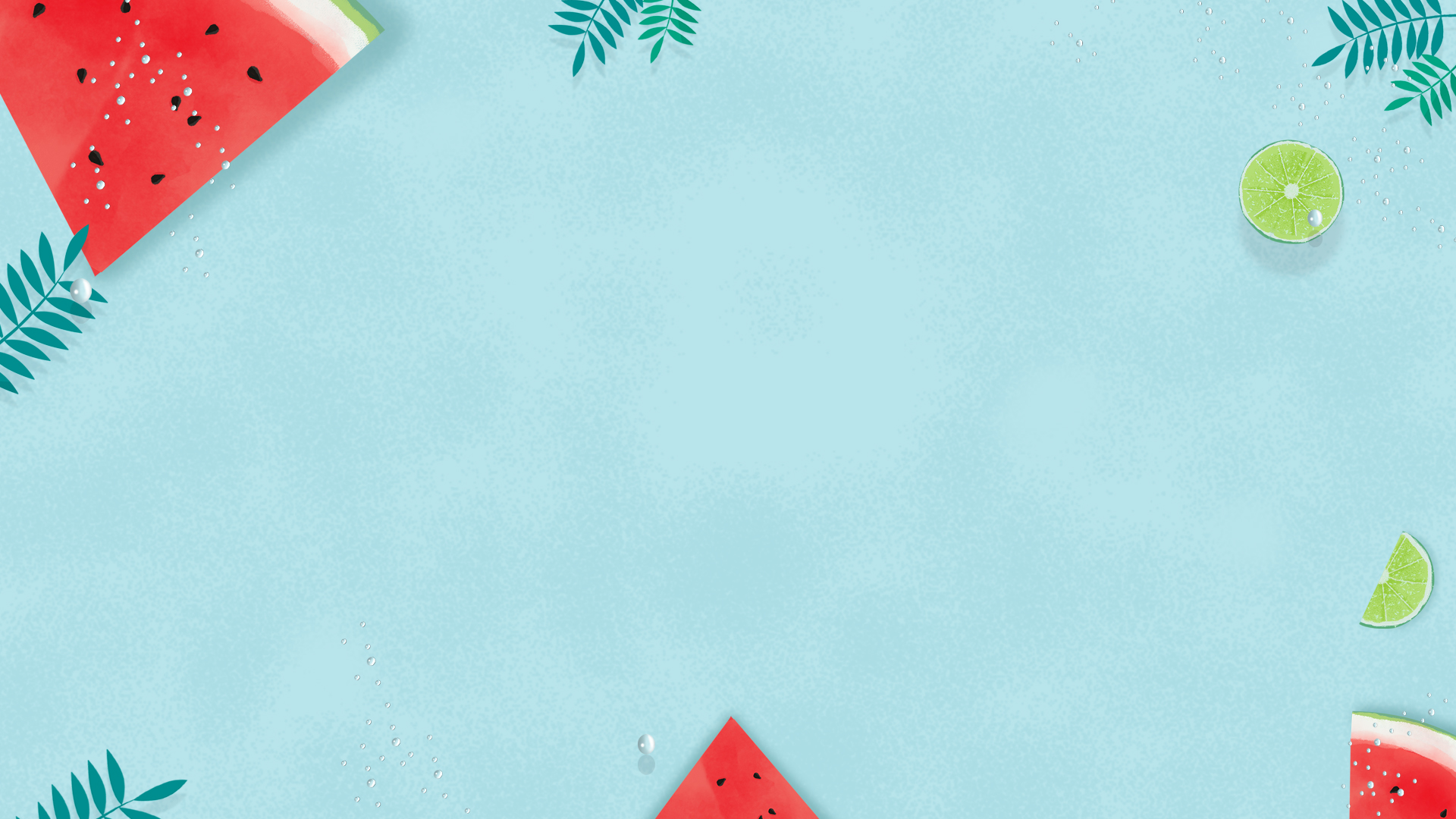 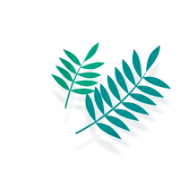 初赛选拔
比赛流程及规则
全区各小学经过校内比赛选拔共报名参赛70人：其中低段36人，高段34人
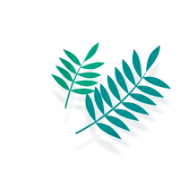 初赛
封闭备课1小时，10分钟无生模拟上课
复赛
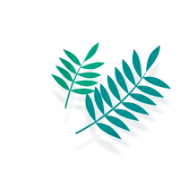 三分之一，70人中24人进入复赛
提前三天公布课题，20分钟有生上课
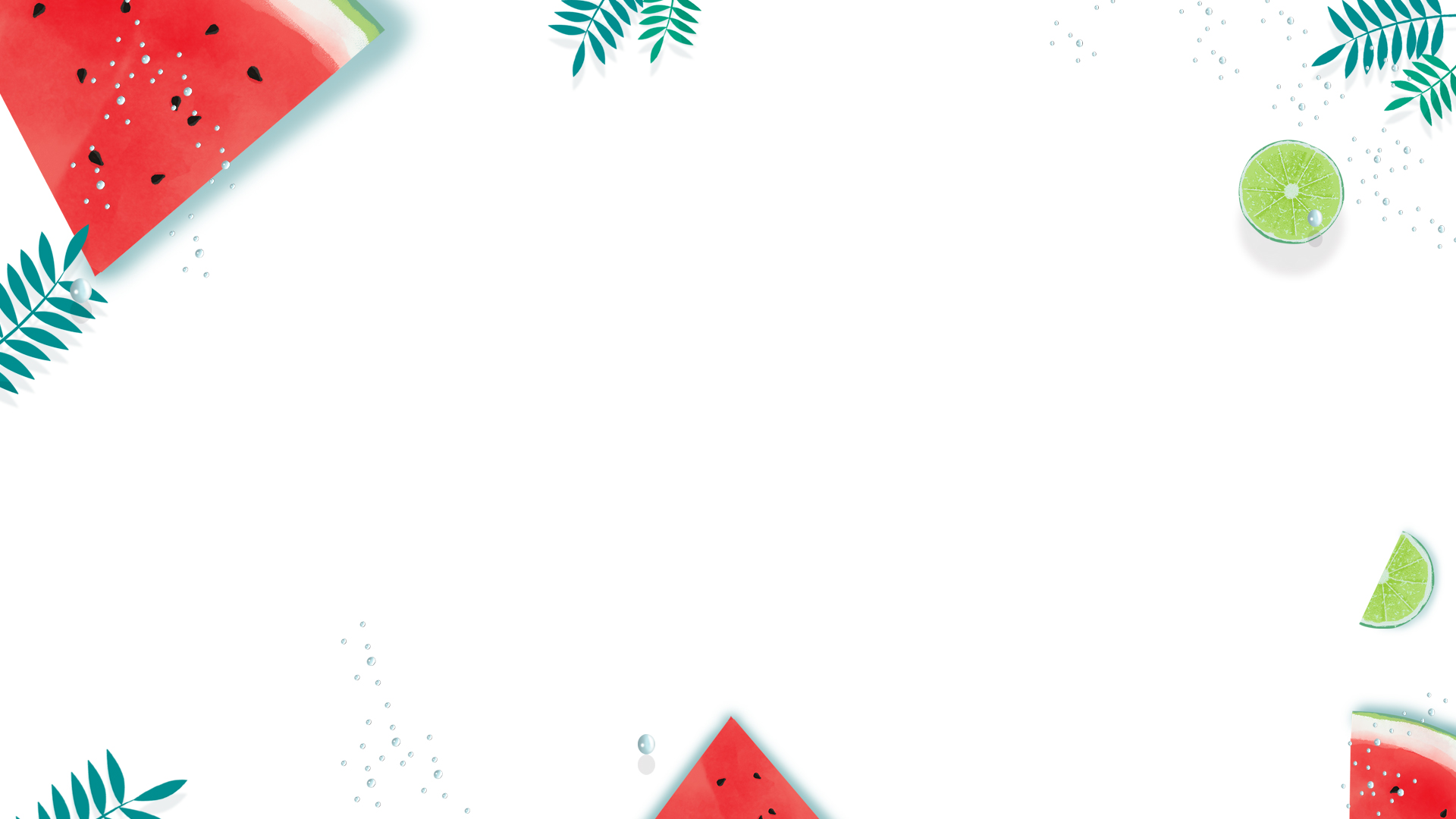 心路历程
4 复赛进行时
3 复赛前磨课
2 初赛进行时
1 初赛前准备
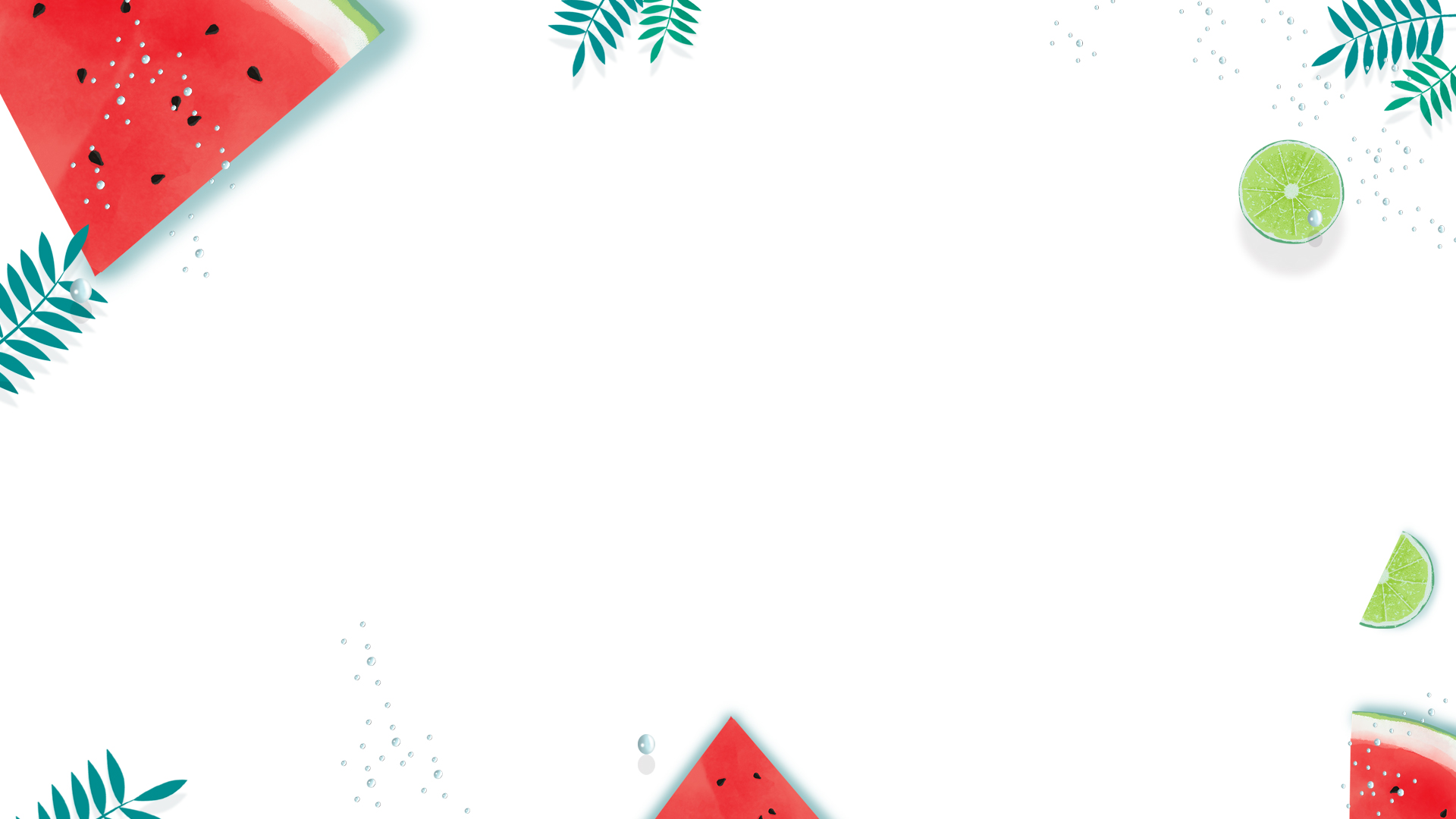 初赛前准备
1
PART
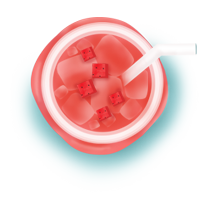 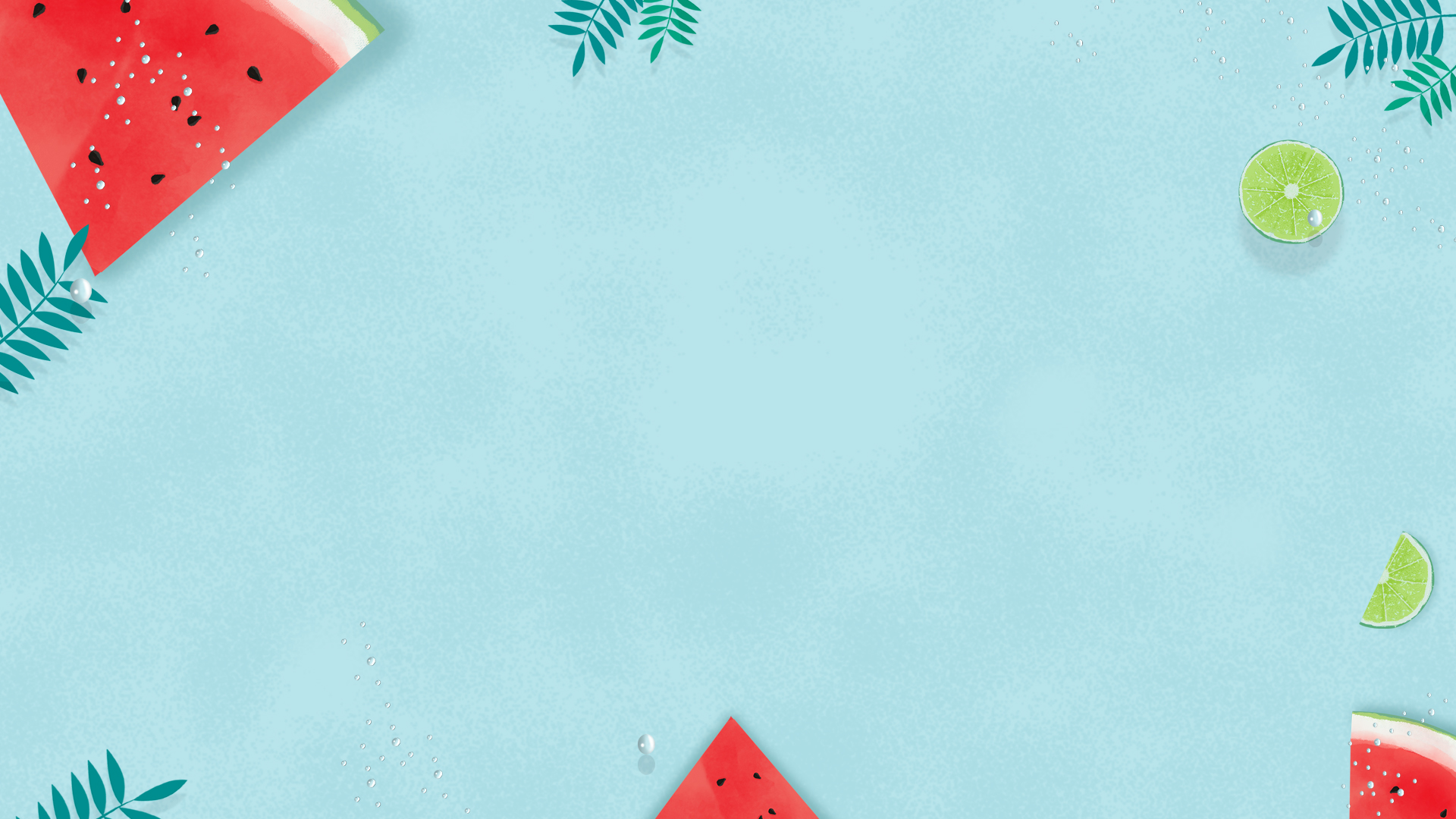 01
02
03
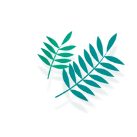 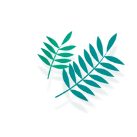 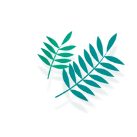 知识准备
心态准备
教具准备
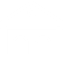 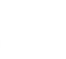 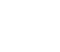 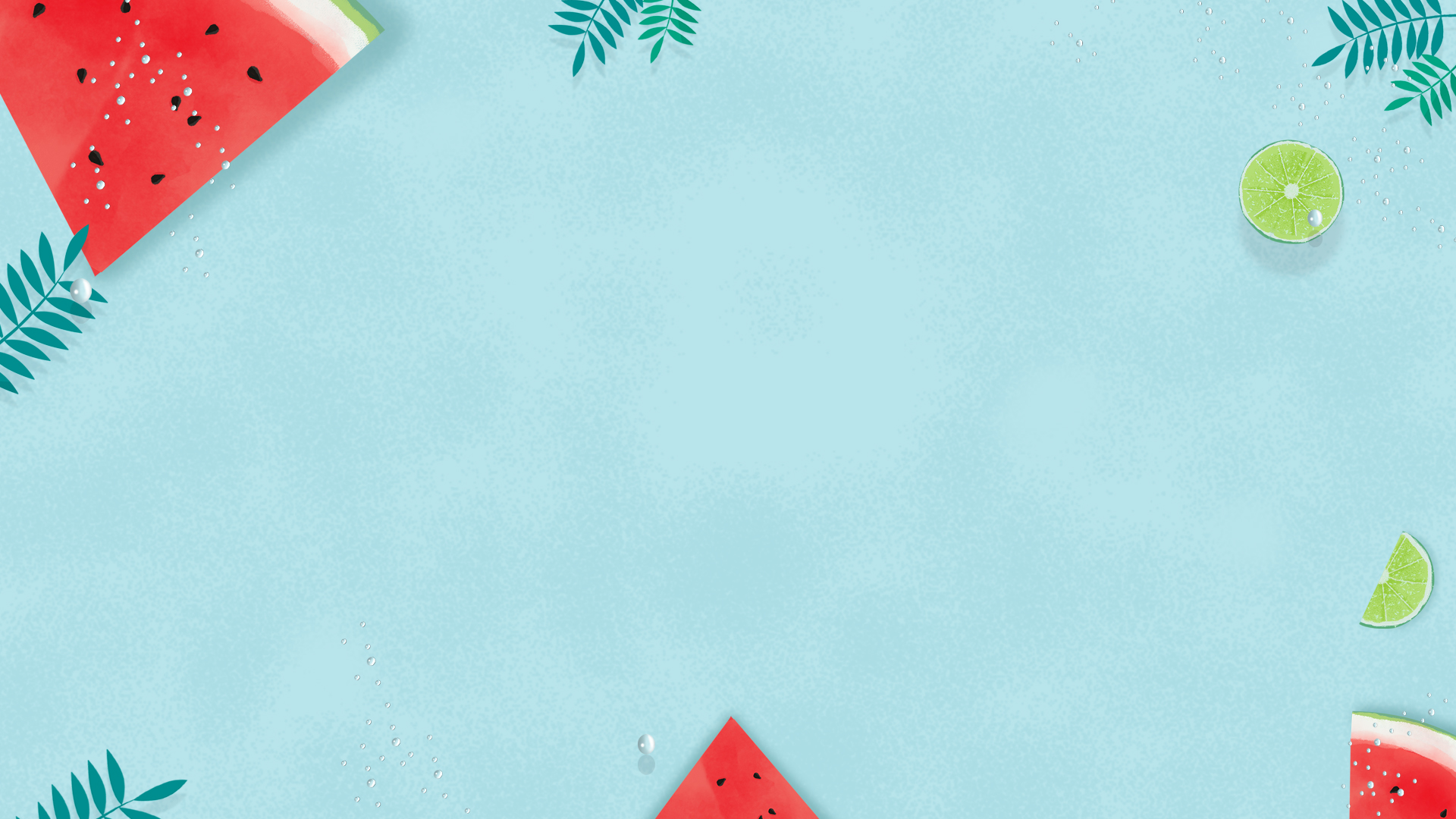 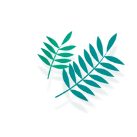 1.心态准备
（1）.比赛的要求：不能只是参与而已

（2）.代表的是：孟河中心小学
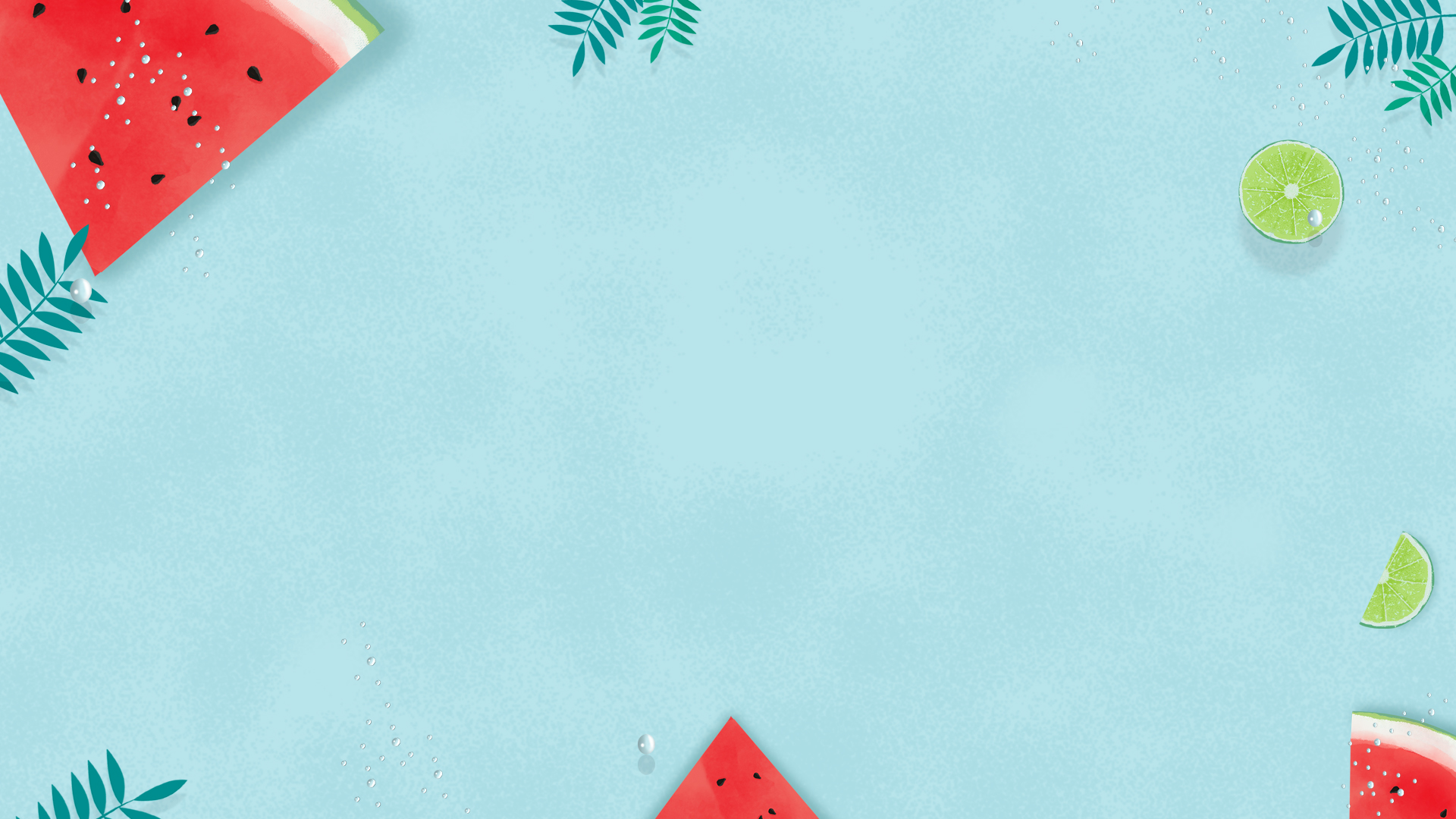 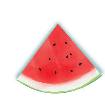 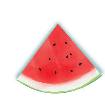 一到三年级6本备课手册
人教版低段的所有《数学广角》
本次初赛抽到课题：
推理（一）第2课时
2.知识准备
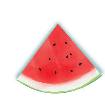 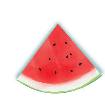 一到三年级6本教师参考用书
不同课型的行课思路
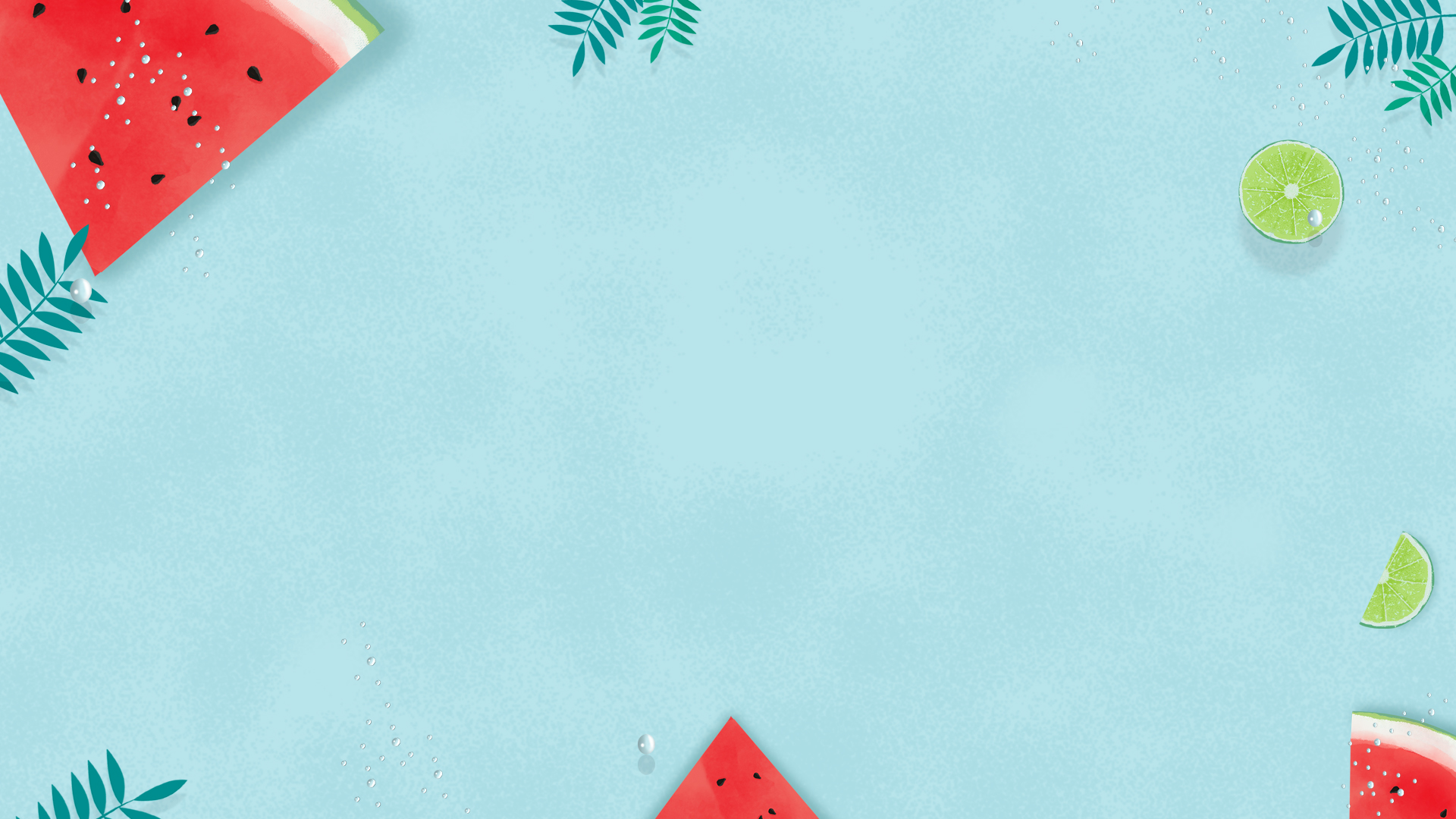 彩色，白色卡纸若干
3
记号笔，彩笔，直尺
教具
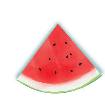 准备
以后要准备得更充分:图形，小棒，计数器等
磁扣，双面胶,剪刀
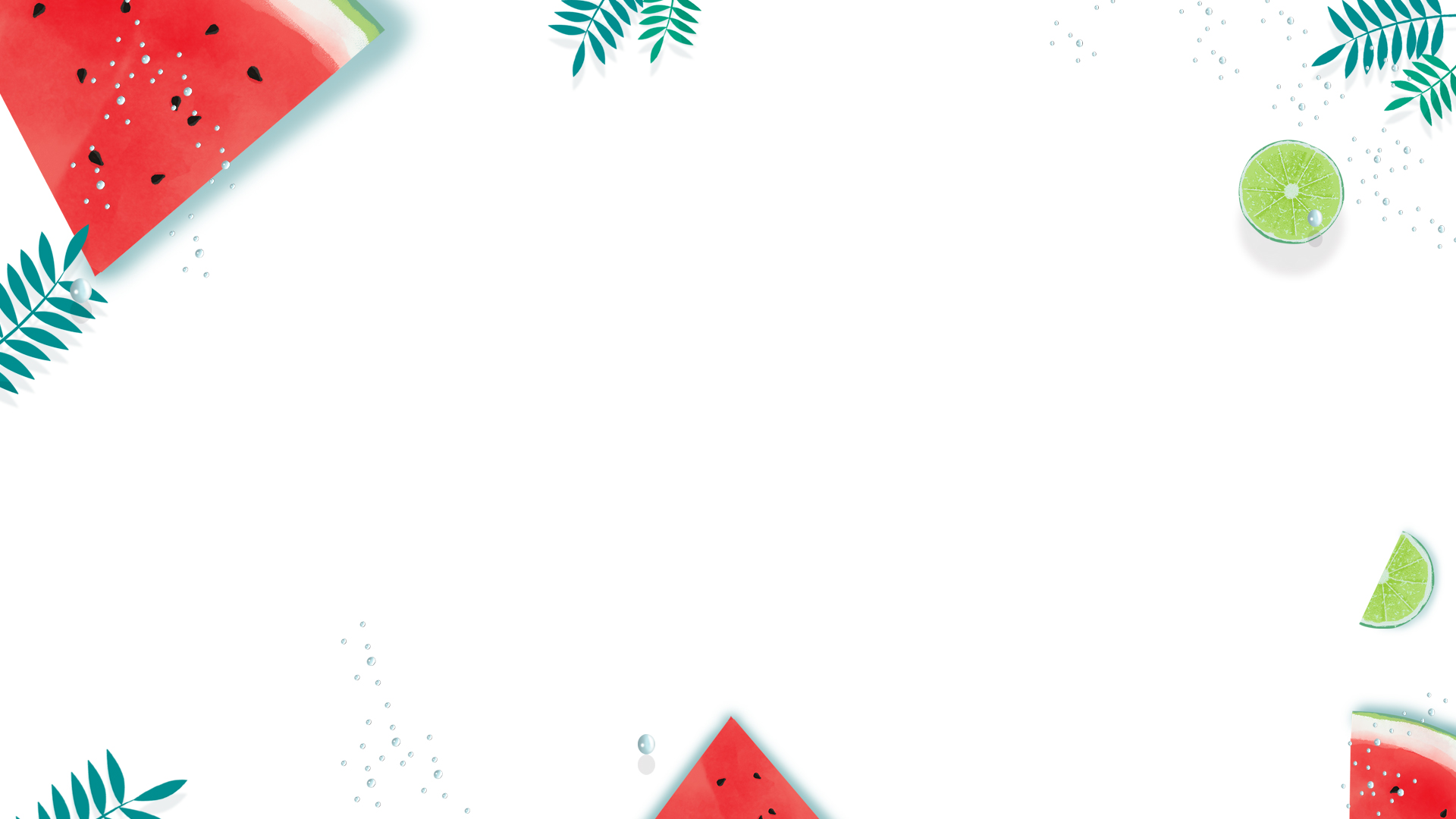 初赛进行时
2
PART
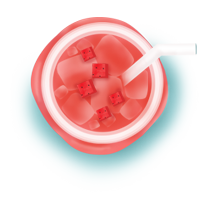 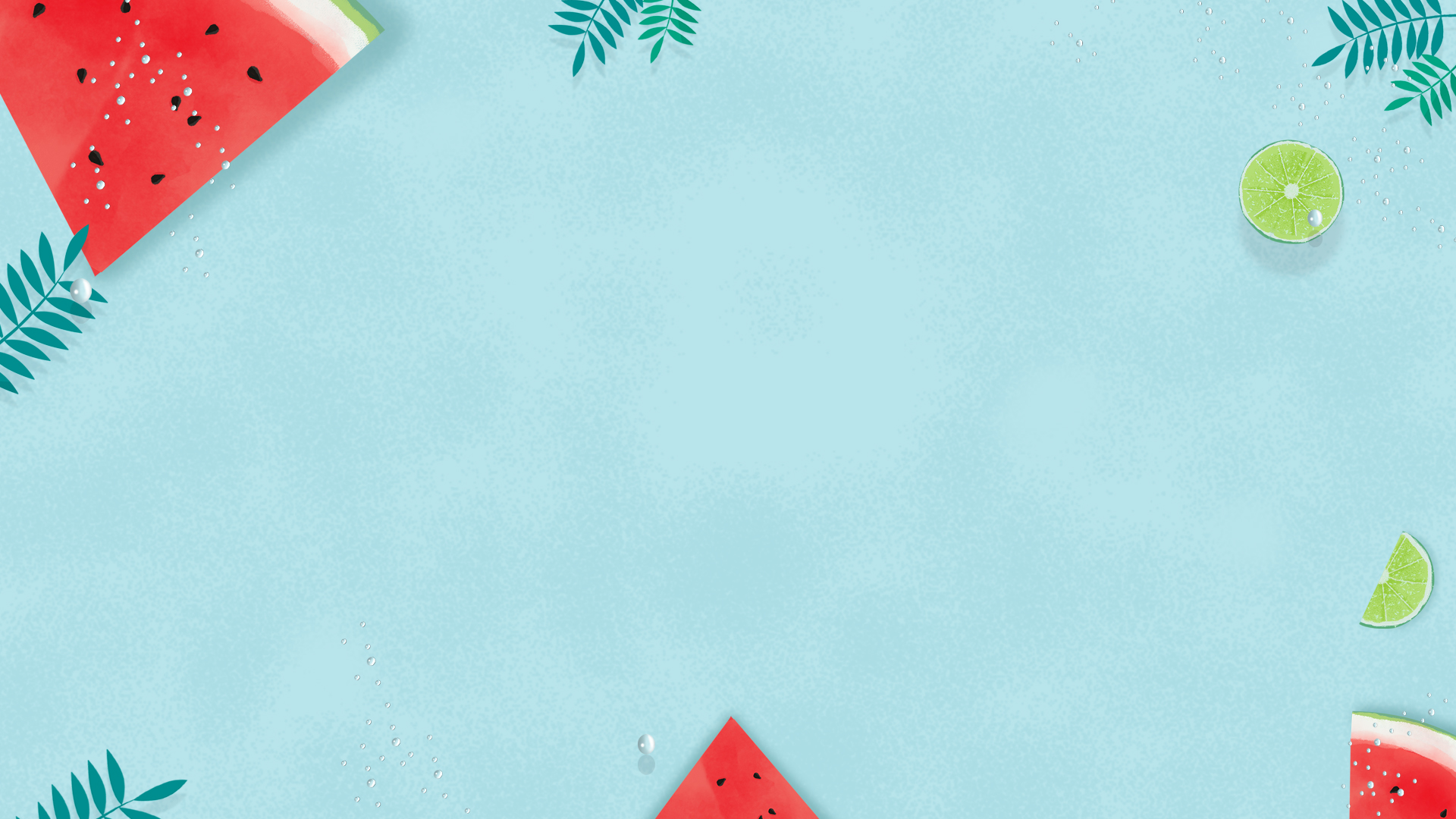 课题：推理（二）
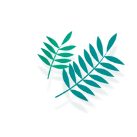 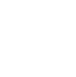 过程
初赛
1.仔细研读教材，确定行课思路
2.写好教案框架结构
3.做好课堂所需教具
4.留15分钟计时模拟
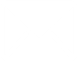 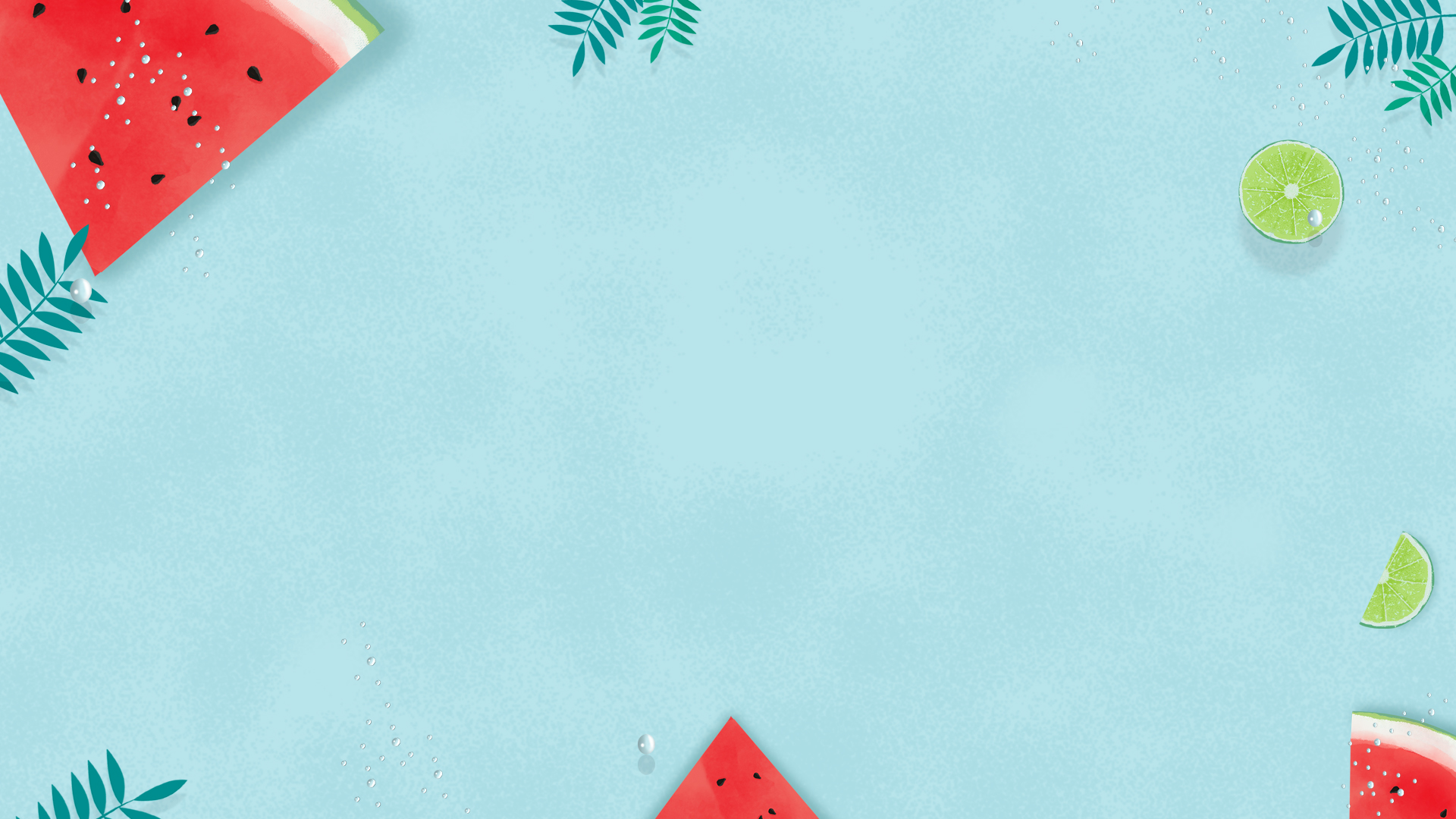 初赛结果
进入决赛
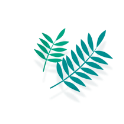 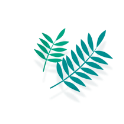 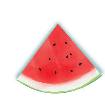 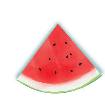 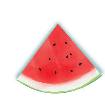 成绩排在低段最后
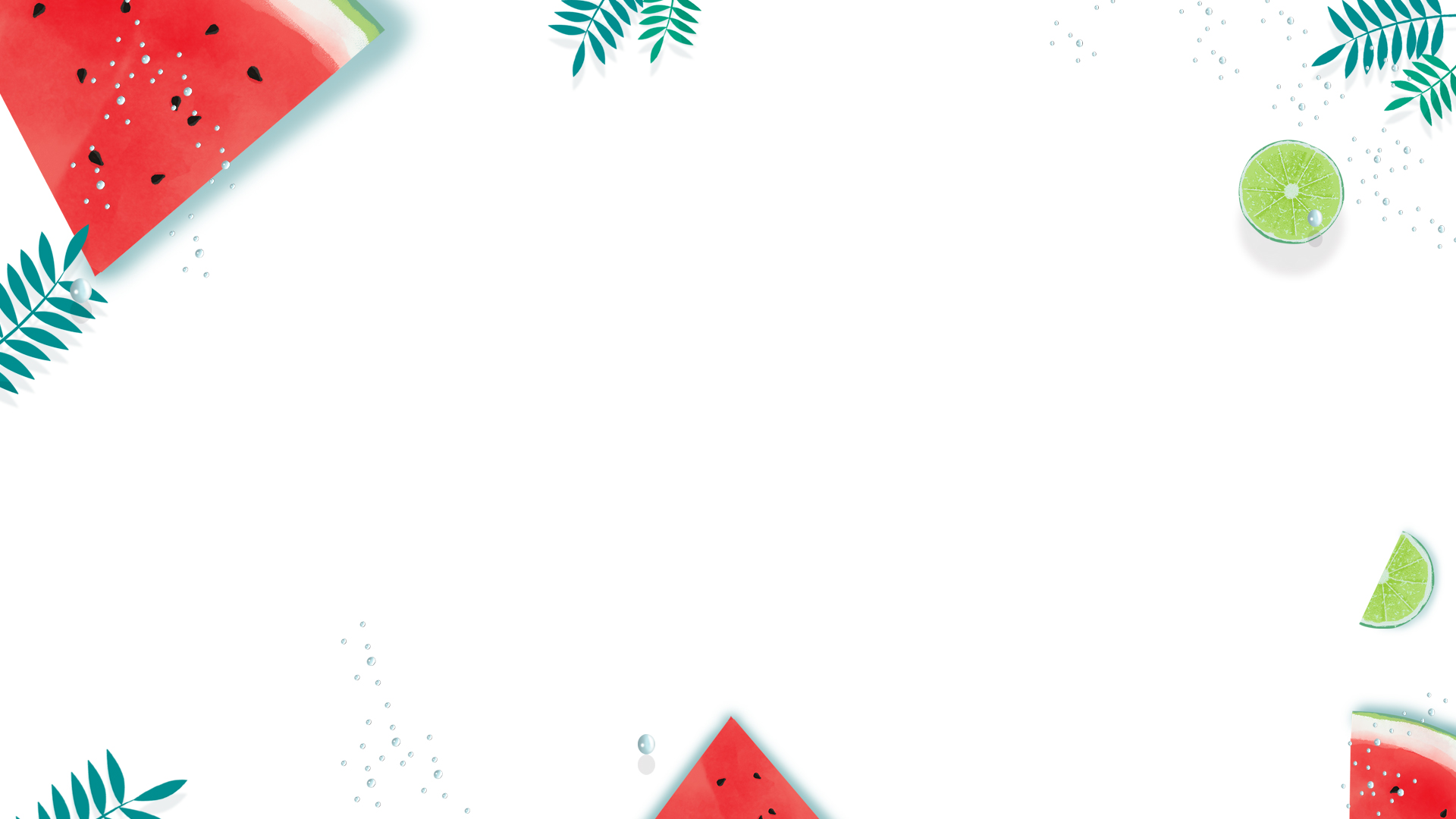 复赛前准备
3
PART
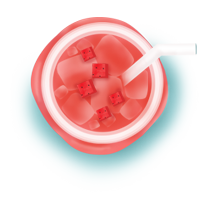 [Speaker Notes: PPT模板：       www.1ppt.com/moban/                    行业PPT模板：www.1ppt.com/hangye/ 
节日PPT模板：www.1ppt.com/jieri/                          PPT素材：       www.1ppt.com/sucai/
PPT背景图片：www.1ppt.com/beijing/                     PPT图表：       www.1ppt.com/tubiao/      
优秀PPT下载：www.1ppt.com/xiazai/                       PPT教程：       www.1ppt.com/powerpoint/      
Word教程：    www.1ppt.com/word/                        Excel教程：     www.1ppt.com/excel/  
个人简历：      www.1ppt.com/jianli/                         PPT课件：       www.1ppt.com/kejian/ 
手抄报：          www.1ppt.com/shouchaobao/          试题下载：      www.1ppt.com/shiti/  
教案下载：      www.1ppt.com/jiaoan/                       字体下载：      www.1ppt.com/ziti/]
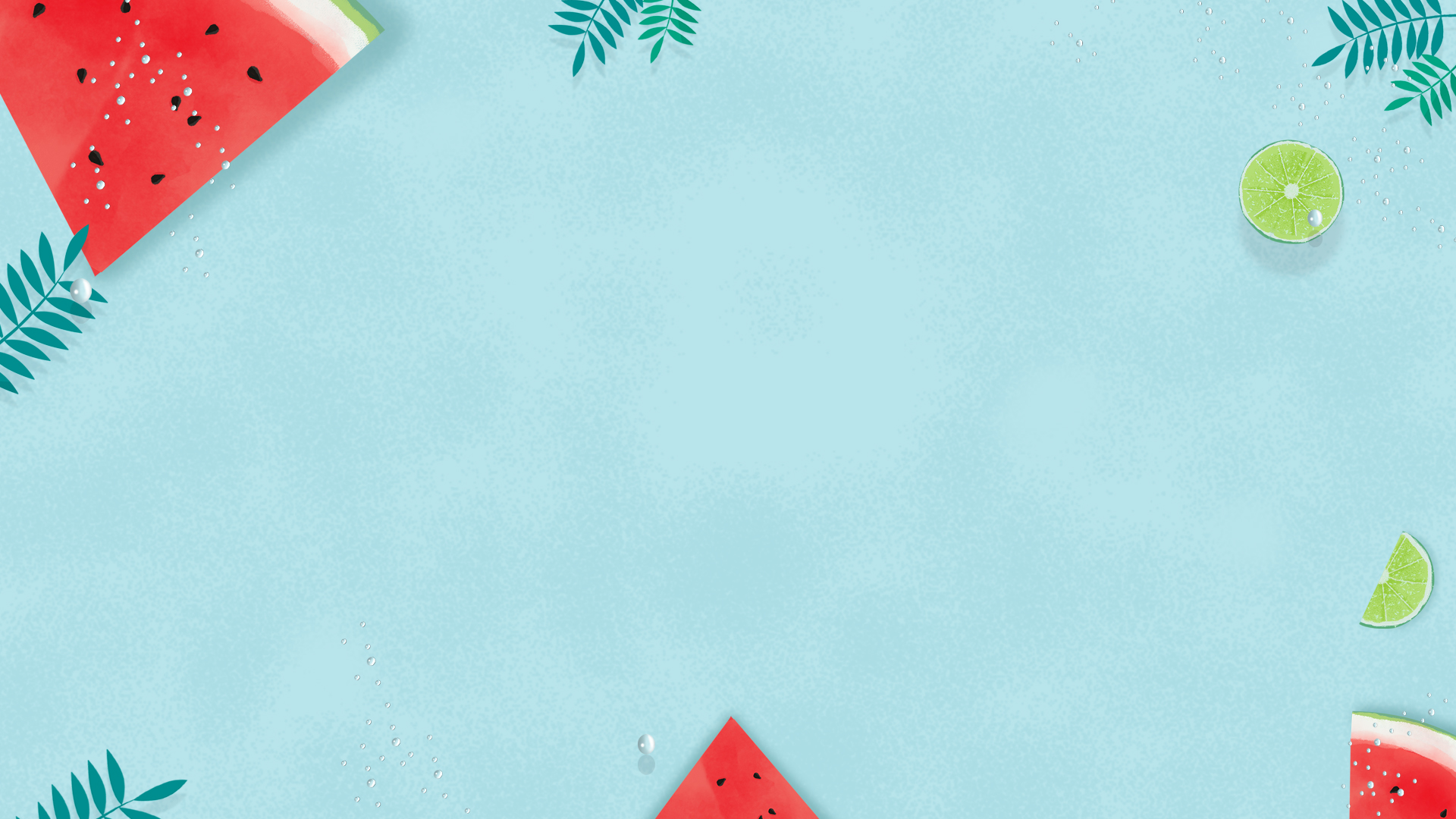 第2~5次试上
复赛初步准备
1
3
（1）将开头视频变成图片
（2）将比较大小的环节再整合
（3）降低估算过程书写的要求
（4）将学生合作交流的时间缩短
（5）教师的语言再精简
（6）课件和板书再次进行美化，使之清晰，醒目，美观。
组内解读教材，自我构思，教学初设想：设计情境以活动串形式联接，将涉及知识点进行系统梳理，形成结构性知识。
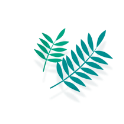 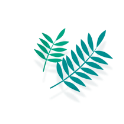 我的7次磨课
专家指导和第1次试上
第6~7次试上
4
2
自己计时，一遍一遍无生模拟上课
仍然超时1分30秒
专家指导：站位更高，设计更灵动；
第1次试上问题：超时，语言不够简洁凝练，师生互动不够自然流畅，课件，学习单需完善
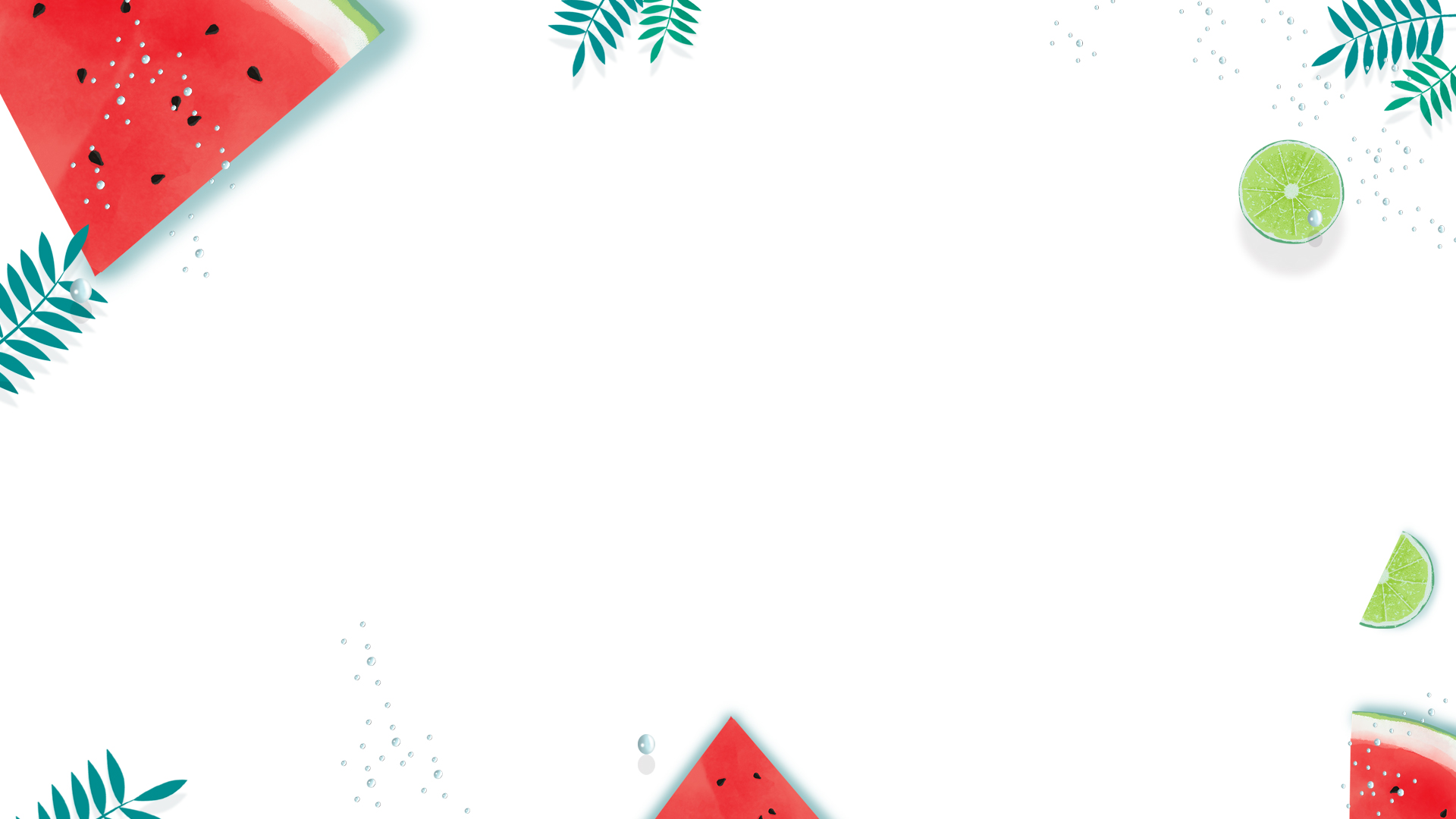 复赛进行时
4
PART
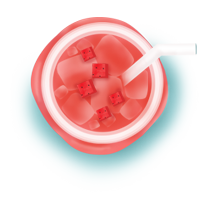 [Speaker Notes: PPT模板：       www.1ppt.com/moban/                    行业PPT模板：www.1ppt.com/hangye/ 
节日PPT模板：www.1ppt.com/jieri/                          PPT素材：       www.1ppt.com/sucai/
PPT背景图片：www.1ppt.com/beijing/                     PPT图表：       www.1ppt.com/tubiao/      
优秀PPT下载：www.1ppt.com/xiazai/                       PPT教程：       www.1ppt.com/powerpoint/      
Word教程：    www.1ppt.com/word/                        Excel教程：     www.1ppt.com/excel/  
个人简历：      www.1ppt.com/jianli/                         PPT课件：       www.1ppt.com/kejian/ 
手抄报：          www.1ppt.com/shouchaobao/          试题下载：      www.1ppt.com/shiti/  
教案下载：      www.1ppt.com/jiaoan/                       字体下载：      www.1ppt.com/ziti/]
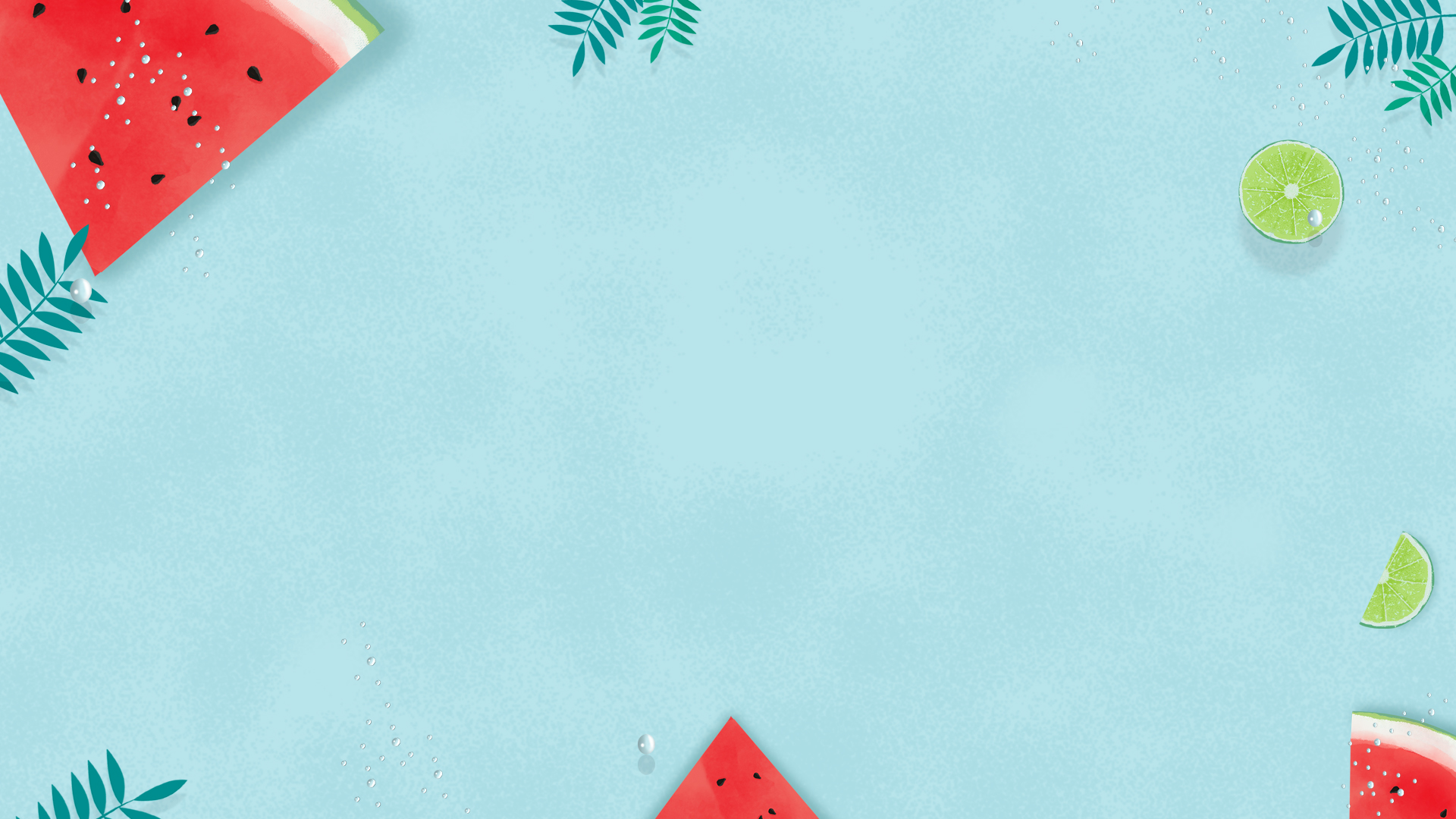 候场室准备
上课进行时
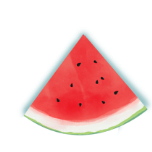 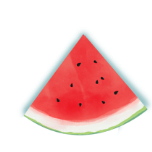 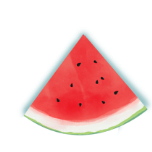 1.候场室熟悉场地，了解规则
2.候场室模拟练习
3.与学生互动，了解学情，寻找种子选手
1.节奏平稳
2.有效推进
3.及时引导
4.压缩时间
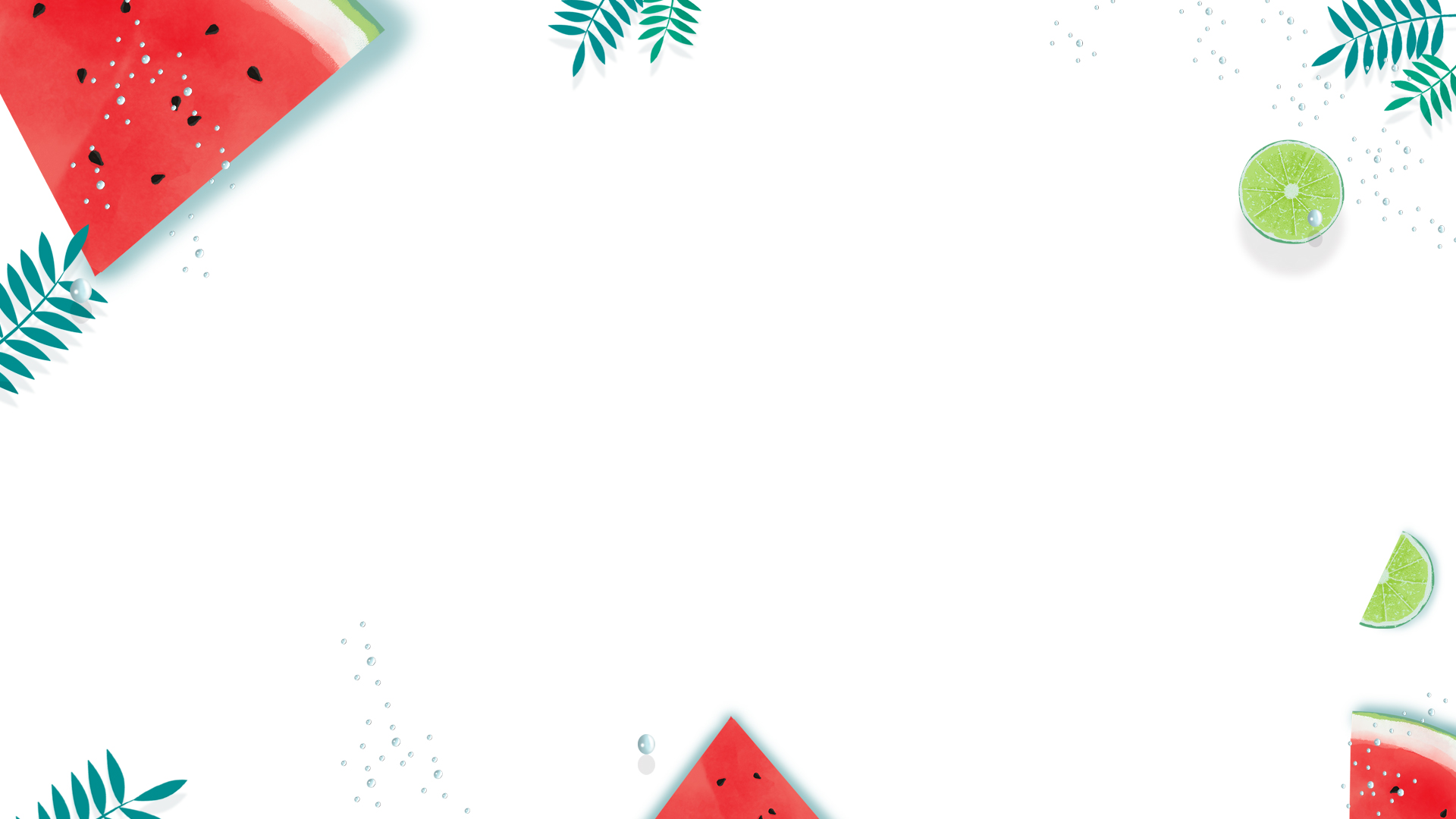 感恩   共勉
5
PART
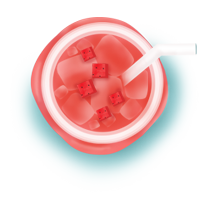 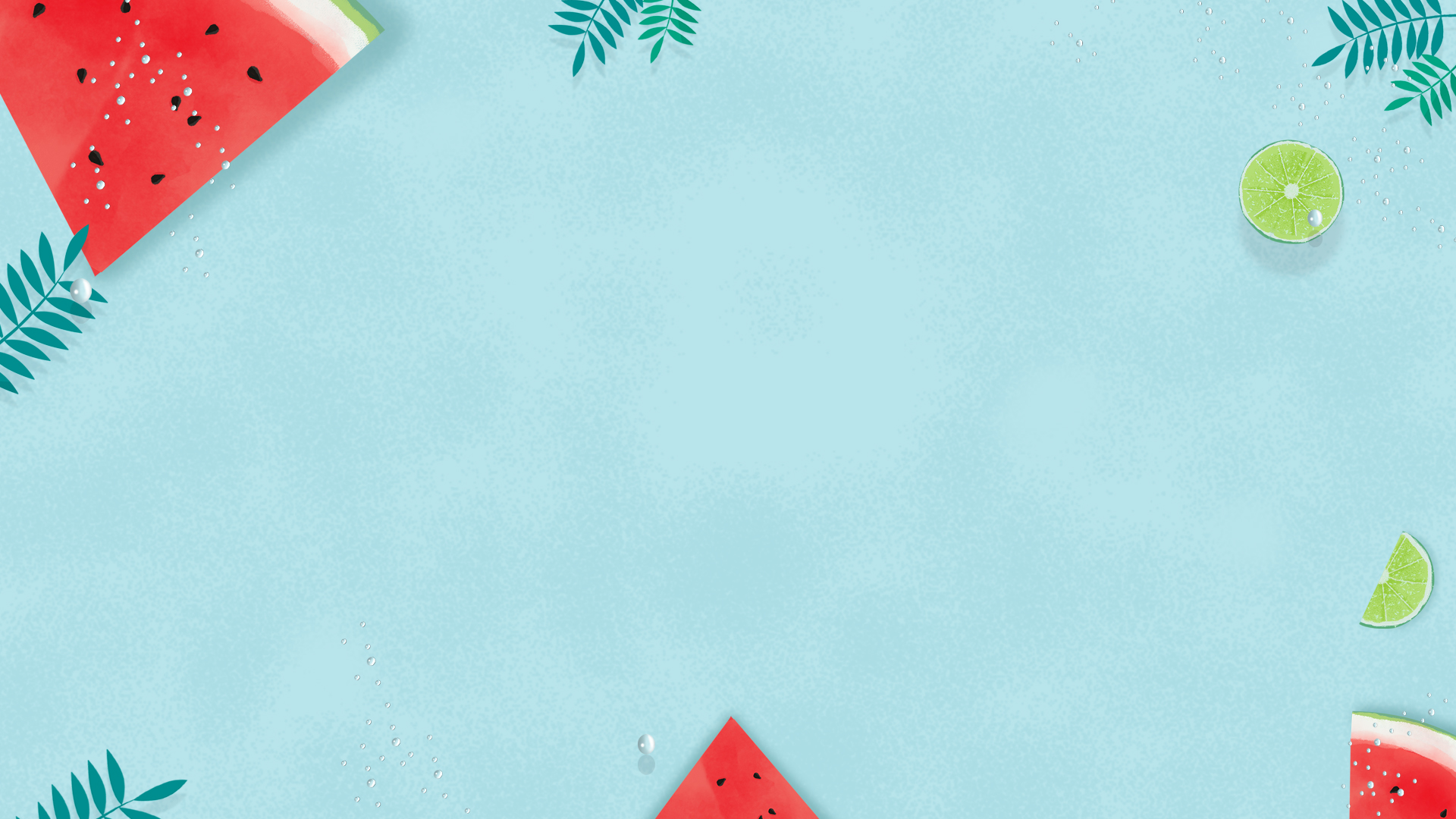 感恩
校领导的支持和帮助
同事们的鼓励和协助
数学团队的智慧结晶
学校的荣誉
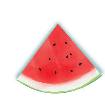 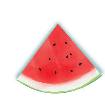 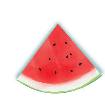 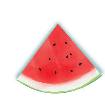 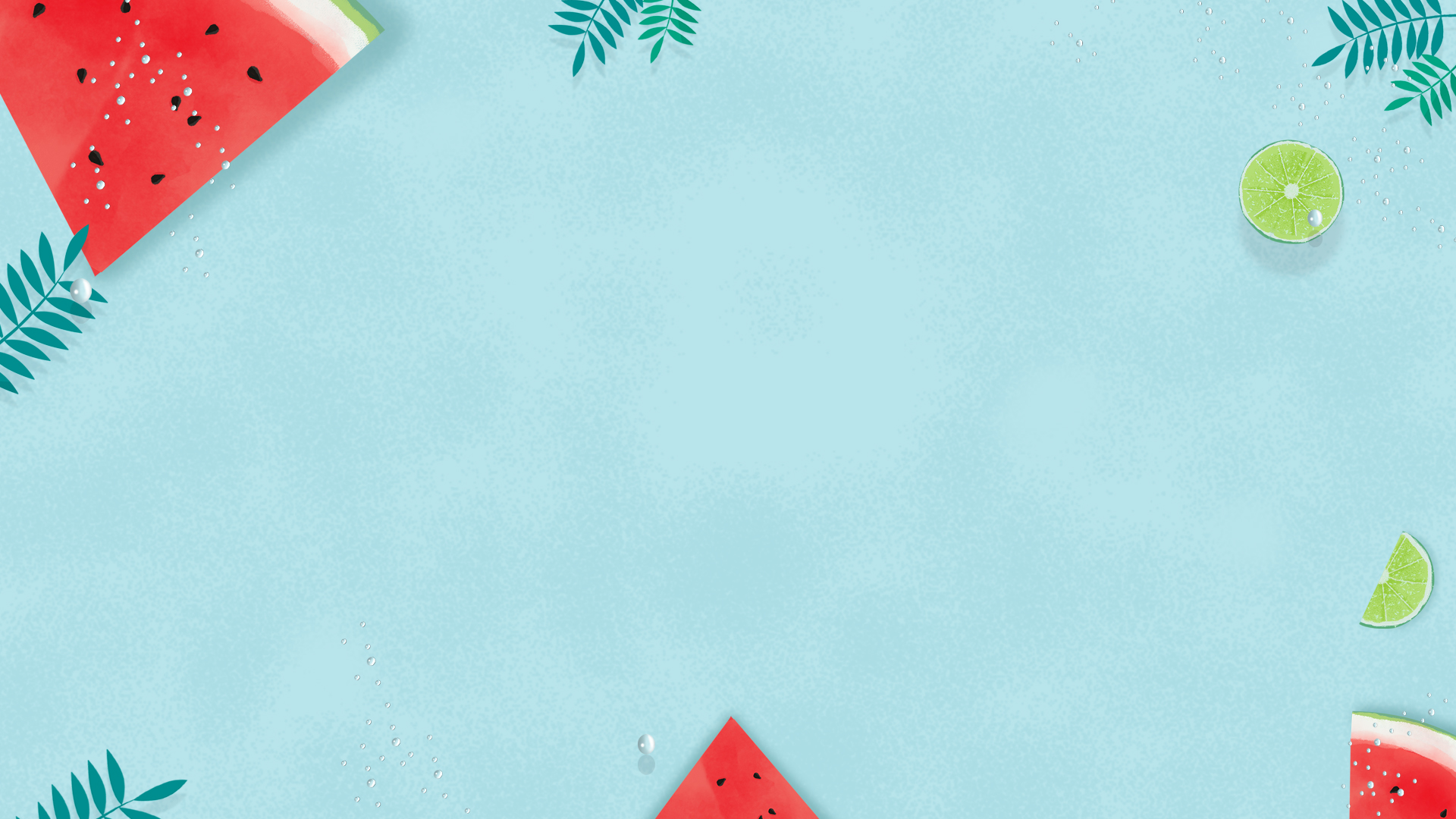 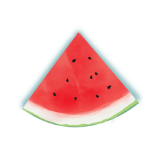 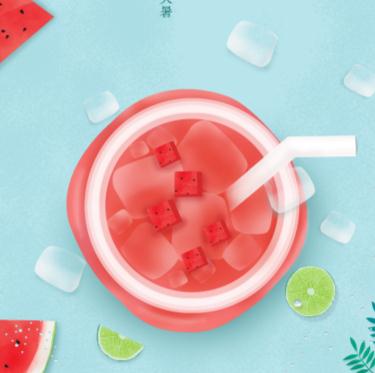 共勉
平凡的工作用不平凡的态度来完成，
简单的问题用全面的思考来决策，
当今的事情用将来的目光来审视，
遥远的理想靠现实的努力来实现。
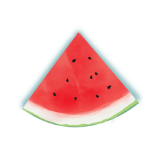 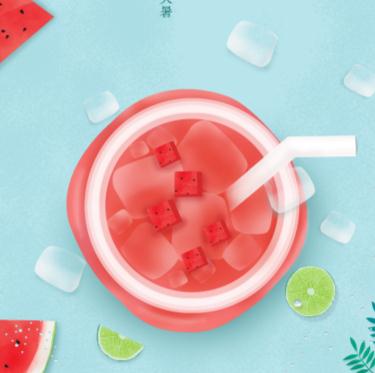 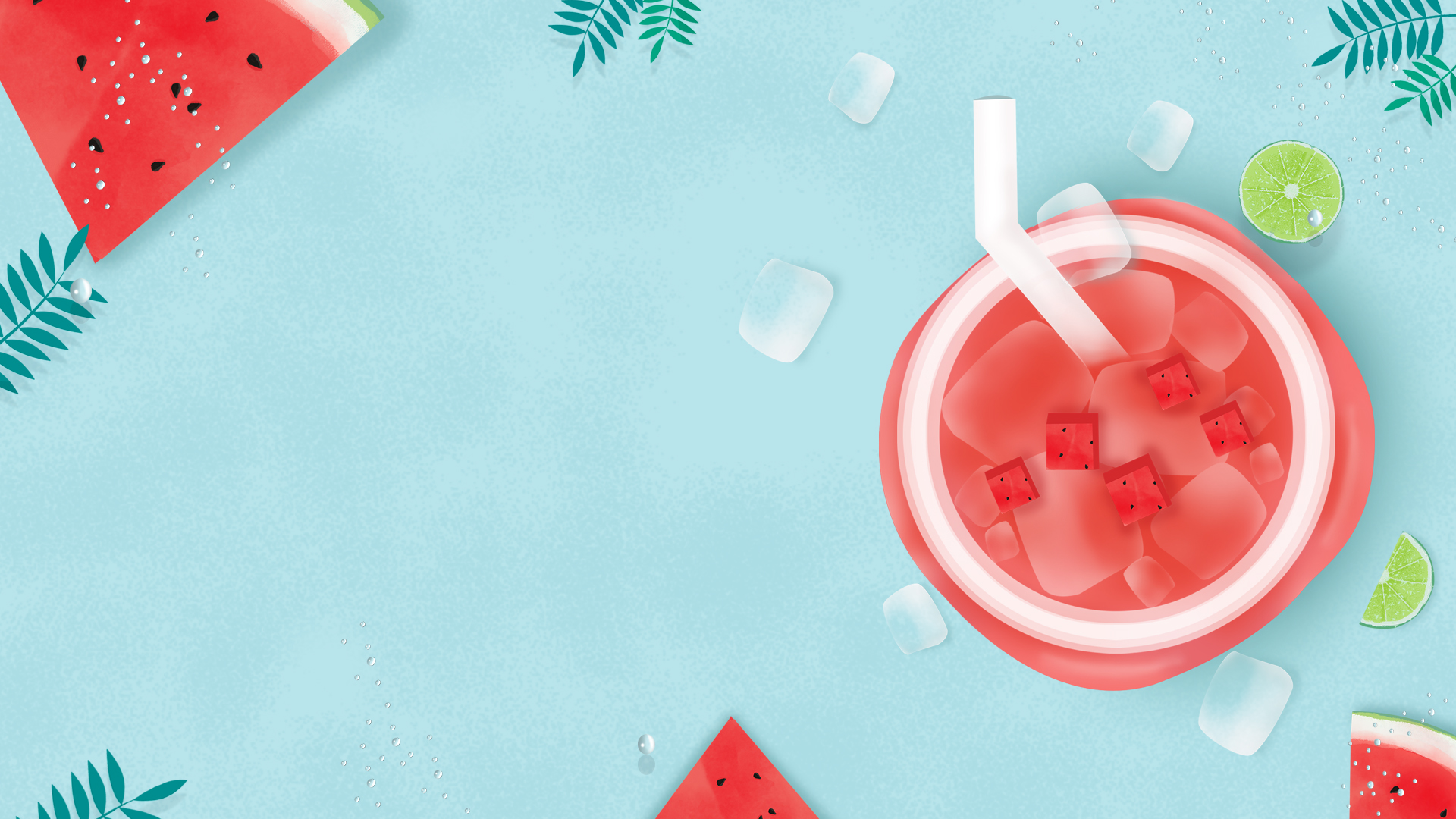 感谢您的聆听~